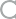 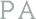 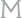 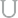 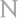 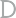 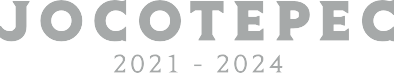 Lic. Carlos Alberto Zuñiga Chacón 
Sindico Municipal y Presidente del Comité de Transparencia

Lic. Jaime Alejandro Mendoza Larios 
Contralor Ciudadano e integrante del Comité 

LC Rosa Belia Gutiérrez Gaeta
Titular de la Unidad de Transparencia
y Secretaria del Comité de Transparencia 

unidadtransparenciajocotepec@gmail.com	
Hidalgo sur 187 Col. Centro 
Jocotepec, Jalisco 
CP 45800